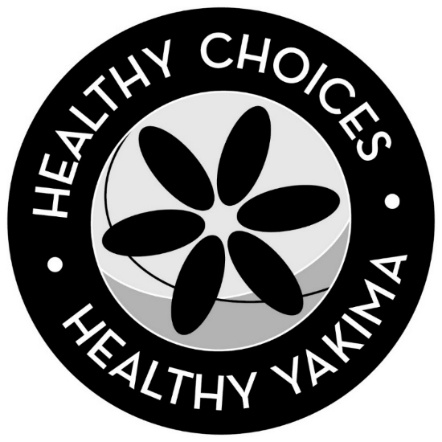 Memorial Employee Well-Being
Presented by: Kate Gottlieb
Recap of 2015 Objectives: Mitigate Healthcare Costs and Improve Health
Healthy Hospital Initiative-
15% healthier beverages and food available in vending machines
Objective to reach level 3 of the Initiative- Surpassed at 20% - Year 2- increase to 40%.
Leaner Energy Initiative: 3% reduction in greenhouse gases- Surpassed 16.60% reduction in the 1st 3 quarters of 2015. 
Employee Wellness-
Reduction in Employee BMI 
2014 Risk Factor % for Memorial Family of Services was 63% - 2015 results shows a decrease of 4% (same individuals participating in screening in 2014 and 2015)
Increase % of employee participation in HealthyYou Wellness/Limeade 2014 participation 36%- Did not meet objective.
Implement Health Coaching- Succeeded with serving 42 employees as of July, 2015.  New EAP and MyWellness platform for 2016. 
Increase the % of employees who seek preventative services
Q1 at 46%, Objective 50%
[Speaker Notes: Leadership engagement: Sign an Executive Commitment Statement- Succeeded 
Continue to reduce with wellness campaigns- leaner energy 
 Explain participation in HealthyYou Wellness.]
Core Purpose and Vision
Creating a well workforce, one employee at a time.

 Helping employees thrive in all elements of well-being.
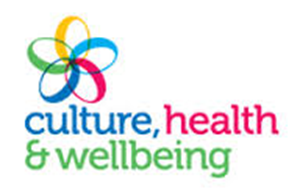 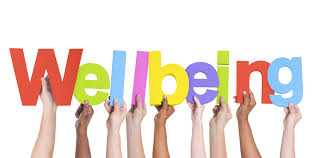 Why Employee
Staff wellbeing drives significant organizational outcomes
We want healthcare workers to be able to lead patients by example
	- More productive, more likely to volunteer, more likely to recover from illness/hardship, less likely to miss work due to poor health, sustainable.
The Gallup-Healthways Well-Being Index
The five essential elements of well-being are:
Purpose: liking what you do each day and being motivated to achieve your goals
Social: having supportive relationships and love in your life
Financial: managing your economic life to reduce stress and increase security
Community: liking where you live, feeling safe and having pride in your community
Physical: having  good health and enough energy to get things done daily
Thriving: well-being that is strong and consistent in a particular element
[Speaker Notes: Teaching people skills education is key.]
Purpose
Build of the Human Potential webpage
Inspire (Appreciation Vouchers, cards, Inspire scratch tickets, Inspire products)
Students/Job Shadows- Academic Partnerships
Memorial’s Constructive Onboarding Pathway
Stress Reduction skills- Resources and Apps. 
Wellworks- MyWellness - Appendix 
Training and Development opportunities
Living Leadership
Crucial Conversations
Constructive culture (ITB) 
Growing Capabilities
High School 21

2015 92% of employees responded- “I like the work I do.”
Social
HealthCare Hero & Super Hero (Inspire)
Annual Employee BBQ (Inspire)
Annual Manager Event (Inspire) – Recognition for Role Model Behavior & Strategic Alignment Goal Achievement
Annual Physician Event (Inspire) – Recognition for Role Model Behavior & Patient Satisfaction Preceptorship Training
Preceptor Training 
Shared Leadership
Department Temperament training
Teambuilding 
Relationships with co-workers
Love and Logic- Parenting class 
Department presentations on self care 

I enjoy working with my coworkers.  Score – 4.34; Percent Favorable – 88%
Financial
New EAP Financial Counseling  
 -Onsite budgeting classes

TransAmerica one-on-one meetings

TransAmerica budgeting class
Community
Students / Job Shadows 
Provide a beneficial and rewarding educational experience for the student
Building a bridge between internship and recruitment
Career development presentations at local schools
Love and Logic Parenting classes
My Impact – United Way Campaign – Children’s Miracle Network – March of Dimes – Yakima Down-town Summer nights – Cinema in the Park – Passion for The Village 
Health Fairs- Fiesta de Salud 
Partnerships for community fundraisers and 5K’s. (Greenway, PNWU, etc.)
Yakima Valley Worksite Wellness Coalition
Biking to work 
Ted Med Talks
Physical
Subsidized corporate gym memberships- Appendix 
Farmers Market/CSA’s
Healthy Choices, Health Yakima in Café and Vending 
Healthy Lifestyle programs- DPP, My Health my Life, ACT 
Food For Life- Plant Based Nutrition 
Health Coaching
WellWorks – New wellness platform. 
Bike to work – Increasing Bike Racks
Bicycle commuter benefit - Appendix 
Water Bottle Filling Stations
Employee Apple Delivery 
Stairwell Prompts 
Department presentations on self care 

Goal: Decrease the BMI of employees identified at risk by 3%  from 63% in 2015 to 60% in 2016. 
Increase healthier foods and beverages in vending from 20% to 40% by June, 2016.
[Speaker Notes: Increase workplace morale by improving our environment to support healthy behaviors.]
Leaders Help to Thrive How Memorials culture supports well-being
Employees' perception of organizational support the extent to which they believe Memorial values their contribution and cares about their well-being. A comprehensive approach requires:
Integrating well-being into your beliefs, behaviors and systems of Memorial
Assisting managers who can engage their employees and create a local environment that supports well-being
Remove barriers to a successful launch of a wellbeing programs
Provide a strong, sustained commitment to well-being. 
Lead by example and set the agenda.
Questions?
Thank you engaged leaders!
Appendix
Pilot Subsidized Gym Memberships
Building an onsite gym is expensive and takes a sustainable amount of money to maintain and coordinate.
Having  onsite workout classes has had low attendance due to routines and time preferences. 
Program best practice provided by Virginia Mason Employee Benefit team:
We propose a pilot gym membership program in which Memorial will subsidize employee’s gym memberships by $25 at partner gyms if they attend 9 or more days a month. 
Objectives:
Track progress and see if behavior change changes by giving a “carrot”. 
Establish healthy behaviors now. 
Increase workplace morale. 
Pre/post evaluation 
Meet the concerns of the Employee Wellness Survey
Run as a pilot January 1, 2016-January 1, 2017.
Gym Membership- Pre gym memberships vs. post gym memberships
YAC- 110 employees, 67 monthly usage, and 11 who have attended 9 or more days.
Goal:  Increase employees exercise and fitness by 7% on the health risk assessment from 47.65% in 2015.
[Speaker Notes: YMCA, Yakima Athletic Club, Achieve Health and Fitness, Anytime Fitness, and Selah 24/7 Fitness 
Request Pre-gym membership attendance. 
Attendance records  per month for credit to employees memberships. 
Benefit for non-gym members and keep our healthy employees healthy. How many of our healthy employees stay low risk year to year? As we age it is harder to lose weight.]
Bicycle Commuter Benefit
On January 1, 2009, the bicycle commuting reimbursement was added to the list of qualified transportation fringe benefits (non taxable reimbursement).
Employers, may provide a reimbursement of up to $20 per month for reasonable expenses incurred by biking to work.
The intent of this provision is to help defray some of those fixed costs such as; the purchase of a decent commuter bicycle; bike lock; helmet; bike parking facilities; shower facilities; and general maintenance. 
3 days a week for a full time employee and less for a part-time employee. Additionally, employee keeps their receipts for covered expenses and turns them into the employer for reimbursement up to $20 a month or $240 per year.


Wellbeing Benefits 
Adding just 30 minutes of cycling to your daily life saves you $544 in annual medical costs.
On average, people who bike to work lose about 13 pounds during that first year.
It’s so much easier to park your bike than to search high and low for a parking spot for your car.

http://www.bikeleague.org/sites/default/files/bikeleague/bikeleague.org/news/pdfs/memo_qualified_bicycle_commuting_reimbursement.pdf
Best Practice by VM
BicyclingIn 2013, Washington state was voted the most bike-friendly state for the sixth year in a row. Virginia Mason provides bike racks, showers and other perks to team members who bike to work. We also fund the Virginia Mason Bike Club, which provides team members with opportunities like special events, seminars and regular bike mechanic visits. Increasing the morale of our workforce. 

2016- Central Utility Plant- Shell space for Lockers and Shower- Bicycle Rack Placement(reducing carbon footprint).
Estimate of $50,000 savings from Leaner Energy Challenge. 

Proposing starting with plumbing in 2016.
WellWorks- MyWellness
Promoting organizational alignment and strong communication. 
Marketing Materials
Biometric and HRA incentive Tracking
Individual Wellness Toolbox
Interactive Fitness and Nutrition Planner
Smart Phone App
So much more!
Weekly recipes and shopping lists
Goal: Increase the average 2 week engagement by 50 employees from the average 138 registered and engaged in 2015.